GENEL TURİZM
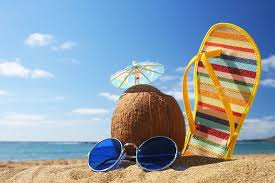 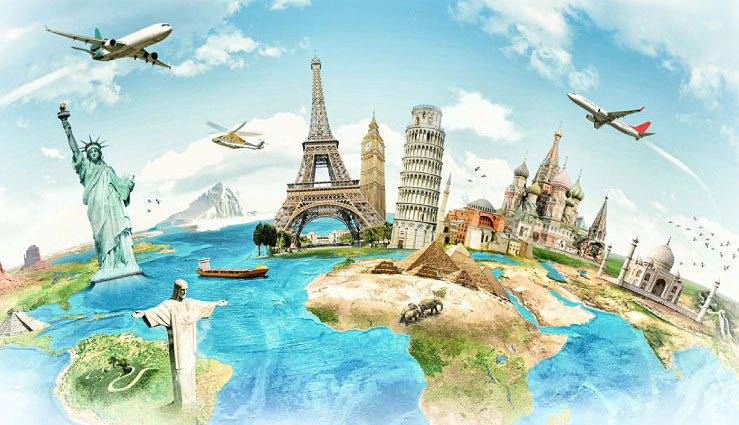 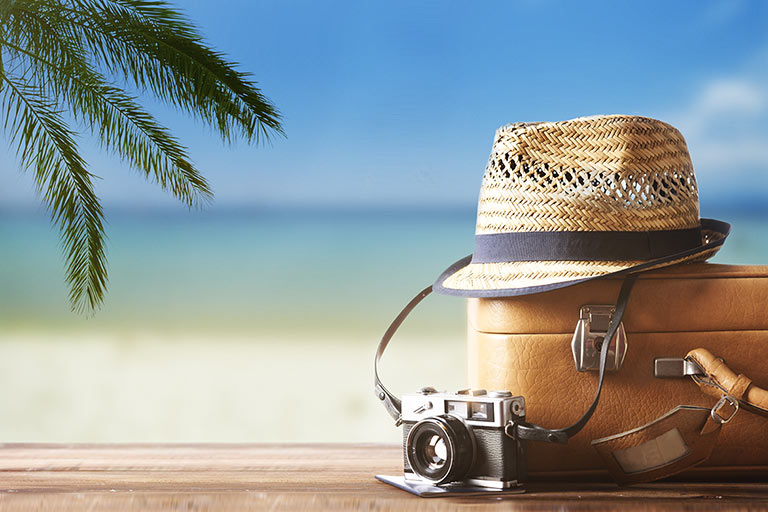 BOŞ ZAMAN (LEISURE TIME) KAVRAMI
Kitap okumak,
Spor yapmak,
Sinemaya ve tiyatroya gitmek,
Yürüyüşe çıkmak,
TV seyretmek, radyo dinlemek,
Lokantada yemek yemek,
Bilgisayarda oyun oynamak,
Balık tutmak,
Alışveriş,
İskambil oynamak,
Pikniğe gitmek,
Koleksiyon yapmak,
Turizme katılmak.
TURİZM NEDİR?
Turizm kavramının kökenini, Latince’de dönme hareketini ifade eden “tornus” sözcüğü oluşturmaktadır. 
İngilizce’deki “touring” deyimi ile “tour” deyimleri de bu sözcükten türemiştir. “Tour” dairesel bir hareketi, bazı site ve yörelerin ziyaretini, iş ve eğlence amacıyla yapılan yer değiştirme hareketini ifade eder. “Touring” deyimi ise, zevk için yapılan, eğitsel ve kültürel özellik gösteren seyahatler için kullanılır. 
Özetle “tour” hareket edilen yere dönmek şartıyla yapılan kısa ya da uzun süreli seyahatleri ifade eder. Burada geçen “tour” kökü, bir hareketi, dolaşmayı ve başlangıç yerine geri dönüşü ifade eder. 
Türkçe’de ise “Seyyah” kelimesi “turist” deyiminin karşılığıdır.
TURİZM NEDİR?
Birinci önemli ve dinamik unsur : Seyahat
Her seyahat etkinliği bir Turizm olayı mıdır?
İkinci önemli unsur: Konaklama
Turizm; sürekli kalışa dönüşmemek ve gelir sağlayıcı hiçbir uğraşıda bulunmamak koşulu ile yabancıların geçici süre kalışlarından doğan olay ve ilişkilerin tümüdür.
Birinci şart: Kalış sürekli olmamalı, belli bir süre ile sınırlanmalı,
İkinci şart: Gelir elde edilmemeli.
TURİZM NEDİR?
1981 Yılında AIEST (Uluslararası Bilimsel Turizm Uzmanları Birliği) tarafından yeniden düzenlenen tanıma göre:
Turizm; insanların devamlı ikamet ettikleri, çalıştıkları ve her zamanki olağan ihtiyaçlarını karşıladıkları yerlerin dışına seyahatleri ve buralardaki, genellikle turizm işletmelerinin ürettiği mal ve hizmetleri talep ederek, geçici konaklamalarından doğan olaylar ve ilişkiler bütünü.
TURİZM NEDİR?
AIEST’in tanımına göre:

Kongre ve iş seyahatleri, 
Kısa süreli seyahatler, 
Kırsal kesimden büyükşehirlere yönelen her türlü seyahatler,
Sağlık turizmine giren seyahatler, 
Sayfiye yerlerinde ikinci evlerdeki konaklamalar turizm olayı içinde sayılmaktadır.
AIEST’in tanımına göre:

Öğrencilerin uzun süreli konaklamaları, 
İş arama, 
Devamlı yerleşme amacına yönelik seyahatler ve konaklamalar ,
Günlük ihtiyaçların karşılanması için yapılan olağan seyahatler turizm kapsamı dışında kalmaktadır.
TURİZM NEDİR?
ÖZET OLARAK:

Bir seyahat ve konaklamanın turizm olayı içinde sayılıp sayılamayacağını belirtmek için şu ölçütler göz önünde bulundurulmalıdır:

Seyahatin devamlı ikamet edilen, çalışılan ve günlük gereksinmelerin sağlandığı yerler dışında yapılması,

Konaklama sırasında genellikle turizm işletmelerinin ürettiği mal ve hizmetlerin talep edilmesi,

Konaklamanın geçici olması,

Seyahatin gelir elde etmek amacıyla yapılmaması.
TURİST KİME DENİR?
Turist; Para kazanma amacı olmaksızın, dinlenmek ve eğlenmek için ya da kültürel, bilimsel, ailevi, iş, toplantı, sportif, idari, diplomatik, dinsel, sıhhi ve benzeri nedenlerle, oturduğu yer dışına geçici olarak çıkan ve tüketici olarak belirli-geçici bir süre (24 saatten fazla 1 yıldan az) seyahat edip kalan ve yeniden ikametgâhına dönen kimsedir.
Günübirlikçi, ziyaret edilen ülkede 24 saatten az kalan ziyaretçidir. Buna göre turist, en az bir gece konaklayan; günübirlikçi ise geceleme yapmayan ziyaretçi olarak kabul görmektedir.
 
Gemi ile yolculuk eden kişiler (kurvaziyerler) limanlarda ya da girdikleri ülkede geceleme yapmasalar (24 saatten daha az kalsalar) bile turist olarak kabul edilirler.
TURİST KİME DENİR?
Turist olarak kabul edilenler;

Zevk, ailevi nedenler, sağlık amacı ile vb. yolculuk edenler,
Bilimsel, idari, dini, sportif nedenlerle veya bu çeşit toplantılara katılmak amacı ile yolculuk edenler,
Ticari nedenlerle yolculuk edenler,
Deniz gezileri ile gelenler, bu gezi süresi 24 saatten az olsa bile turist sayılırlar.
Turist olarak kabul edilmeyenler ise;

Ülkeye iş sözleşmesi ile veya böyle bir sözleşme olmaksızın gelip, bir iş yapmak veya bir işte çalışmak isteyenler,
Bir başka ülkede kamu amaçlı görevlendirilen kimseler (örneğin; diplomatlar),
Ülkede yerleşmek, devamlı kalmak için gelen kişiler,
Okullarda veya konaklama kurumlarındaki üniversite öğrencileri veya diğer gençler,
Bir sınır bölgesinde ikamet edenler ve başka bir ülkede yaşayıp komşu ülkeye çalışmak için gelenler.
Bir ülkede durmaksızın transit geçenler, seyahatleri 24 saati aşsa dahi turist olarak kabul edilmezler.
KAYNAKÇA
Nazmi Kozak, Metin Kozak, Meryem A. Kozak , Genel Turizm, Detay Yayınları